“Waar rook is, is vuur”
“Roken staat gelijk           
aan harddrugs”
Uitspraak 
 Wim van den Brink, hoogleraar  
verslavingsgeneeskunde AMC
20-01-2015
Nicotineafhankelijkheid?
    Wat kunnen we er 
aan doen?
Trudi Tromp-Beelen
 verslavingsarts KNMG,
Jellinek / Arkin
Stellingen
door genetische verschillen is de een sneller verslaafd aan roken dan een ander eens / oneens


e-sigaret heeft een plaats in de behandelingvan s-m-reens / oneens
Sinds 2008 is er een rookverbod in de horeca. Dit is ter bescherming van het horecapersoneel.
Waar 
Niet waar 




Antwoord: Het is eerste verbod in de horeca (2008) was ter bescherming van het personeel. Het huidige rookverbod is ter bescherming van de bezoekers.
Hoeveel chemische stoffen zitten in tabaksrook?
50
100
2500
4000

Antwoord: 4000
[Speaker Notes: In tabaksrook zitten > 4000 chemische stoffen waarvan er zeker 40 kankerverwekken zijn.]
Aan roken gerelateerde ziekten
Longziekten
Hart- en vaatziekten
Verschillende uitingen van kanker
Endocriene aandoeningen
Gastro-intestinale aandoeningen
Mond-, en huidaandoeningen
Effecten op de voortplanting en zwangerschap
Overige aandoeningen
Risico’s van meeroken
Psychiatrische co-morbiditeit / andere verslavingen
Invloed roken op operatie risico en chemotherapie
Bron: Knol, Hilvering, Wagener en Willemsen:Tabaksgebruik, gevolgen en bestrijding. Utrecht: Lemma;2005. ISBN 90 5931
Roken: effecten op de luchtwegen
ontstekingsreactie luchtwegen met toegenomen slijmproductie
vernauwing kleinere luchtwegen
beschadiging luchtwegen met name longblaasjes
hoesten (m.n. ‘s ochtends)
kortademigheid
gevoeliger voor (virale/bacteriële) infecties

Toegenomen kans op:
sinusitis
astma
COPD
longkanker
Bron: Knol, Hilvering, Wagener en Willemsen:Tabaksgebruik, gevolgen en bestrijding. Utrecht: Lemma;2005. ISBN 90 5931
Roken: effecten op de vaten
Vaatwand o.a.
Beschadiging, permeabiliteit , doorbloeding endotheel 
Vasoconstrictie, vaatwandstijfheid 

Verhoogde stollingsneiging o.a. tgv
Plaatjesaggregatie 
Verhoogde viscositeit door toename concentratie ery’s, leuco’s en fibrinogeen

Invloed op lipiden: HDL ↓,  triglyceriden 
→ verhoogd risico op hart- en vaatziekten zoals hypertensie, hartinfarct, TIA, CVA, aneurysma aortae
Bron: Knol, Hilvering, Wagener en Willemsen:Tabaksgebruik, gevolgen en bestrijding. Utrecht: Lemma;2005. ISBN 90 5931
Roken: kanker en endocriene aandoeningen
Kanker
longkanker
mond-, keel-, strottenhoofdkanker
blaas- en nierkanker
alvleesklierkanker
maagkanker

Endocriene aandoeningen
(verminderde) schildklierfunctie
verhoogd risico diabetes type 2 + complicaties diabetes
Bron: Knol, Hilvering, Wagener en Willemsen:Tabaksgebruik, gevolgen en bestrijding. Utrecht: Lemma;2005. ISBN 90 5931
Roken:  effecten mond/keel, huid, gastro-intestinaal
Mond:
diverse vormen van kanker
parodontitis
stomatitis

Huid:
veroudering huid/rimpels

Gastro-intestinaal:
↑ risico maagzweer
↑ risico ziekte van Crohn
verbetering (!!!) colitis ulcerosa (door nicotine)
Bron: Knol, Hilvering, Wagener en Willemsen:Tabaksgebruik, gevolgen en bestrijding. Utrecht: Lemma;2005. ISBN 90 5931
Roken: overige aandoeningen, meeroken
Overige aandoeningen:
oogziekten: cataract, netvliesloslating, maculadegeneratie
osteoporose
roken vergroot de kans op Altzheimer
ALS
sarcoïdose

Risicoreductie op postoperatieve complicaties
Respons op chemotherapie ↑

Risico’s meeroken:
luchtwegaandoeningen
hart- en vaatziekten
Bron: Knol, Hilvering, Wagener en Willemsen:Tabaksgebruik, gevolgen en bestrijding. Utrecht: Lemma;2005. ISBN 90 5931
[Speaker Notes: Wereld alzheimer Rapport 2014]
Invloed roken op medicatie door enzyminductie CYP1A1/1A2 (CYP2E1)
fluvoxamine
amitriptyline
nortriptyline
imipramide
haloperidol
olanzapine
clozapine
chloorpromazine
flecaïnide
bètablokkers (propanolol)
pentazocine 
estradiol
insuline 
cafeïne !
Bron: Knol, Hilvering, Wagener en Willemsen:Tabaksgebruik, gevolgen en bestrijding. Utrecht: Lemma;2005. ISBN 90 5931
Programma
Stellingen en toetsvragen

Inleiding

Nicotine:  verslaving, effecten, farmacokinetische- en farmacodynamische eigenschappen

Medicamenteuze interventies

E-sigaret

Samenvatting en conclusies

Stellingen en toetsvragen
Verslaving: ziekte of zwakte?
Vraag:
	Wat is een verslaving eigenlijk?

Pech
Gebrek aan wilskracht
Morele zwakte: geen ruggengraat
Een psychische stoornis
Een (normale) reactie op veel narigheid
Een hersenziekte
Verslaving: ziekte of zwakte?
Vraag: Wat is een verslaving eigenlijk?
Antwoord:
Pech
Gebrek aan wilskracht
Morele zwakte: geen ruggengraat
Een psychische stoornis
Een (normale) reactie op veel narigheid
Een hersenziekte
DSM VStoornissen in het gebruik van middelen
Vaker en in grotere hoeveelheden gebruiken dan het plan was
Mislukte pogingen om te minderen of te stoppen
Gebruik en herstel van gebruik kosten veel tijd
Craving
Disfunctioneren
Blijven gebruiken ondanks dat het problemen meebrengt in het relationele vlak
Door gebruik opgeven van hobby’s, sociale activiteiten of werk
Voortdurend gebruik, zelfs wanneer je daardoor in gevaar komt
Voortdurend gebruik ondanks weet hebben dat het gebruik lichamelijke of psychische problemen met zich mee brengt of verergert
Tolerantieontwikkeling
Onthoudingsverschijnselen
Bron: American Psychiatric Association. Diagnostic and Statistical Manual of Mental Disorders, 5th ed. (DSM-V). Washington D.C.; mei 2013
[Speaker Notes: Criteria van verslaving
Verslaving wordt vastgesteld aan de hand van 11 criteria van de zogenaamde DSM-V* De DSM-V is een wereldwijd gebruikt boek waarin alle psychiatrische aandoeningen beschreven staan. De DSM spreekt niet van alcoholisme of verslaving maar van ”stoornissen in het gebruik van middelen” (substance abuse disorders). Een “stoornis in het gebruik van middelen” kan ontstaan door gebruik van verschillende middelen zoals alcohol, cannabis, opaten, stimulerende middelen.

MILD: Voldoe je aan twee of drie criteria dan heb je een milde stoornis in het gebruik van middelen. 
MATIG: Voldoe je aan vier of vijf criteria dan is er sprake van gematigde (moderate) stoornis 
ERNSTIG: en bij zes of meer symptomen is er sprake van een ernstige stoornis.
De 11 criteria zijn:
Vaker en in grotere hoeveelheden gebruiken gebruiken dan het plan was.
Mislukte pogingen om te minderen of te stoppen.
Gebruik en herstel van gebruik kosten veel tijd.
Sterk verlangen om te gebruiken
Door gebruik tekortschieten op het werk, school of thuis.
Blijven gebruiken ondanks dat het problemen meebrengt in het relationele vlak
Door gebruik opgeven van hobby’s, sociale activiteiten of werk
Vortdurend gebruik, zelfs waneer je daardoor in gevaar komt
Voortdurend gebruik ondanks weet hebben dat het gebruik lichamelijke of psychische problemen met zich mee brengt of verergert.
Grotere hoeveelheden nodig hebben om het effect nog te voelen oftewel tolerantie.
Het optreden van onthoudingsverschijnselen,die die minder hevig door meer van de stof te gebruiken

Misbruik
De vorige versie van de DSM V, de DSM IV maakte nog een verschil tussen afhankelijkheid en misbruik. Je misbruikt alcohol of drugs wanneer je in een jaar tijd last hebt van tenminste een van de onderstaande symptomen:
Gebruik gaat ten koste van je werk, school of thuis
Voortdurend gebruik ondanks terugkerende problemen op sociaal gebied (ruzies)
Herhaaldelijk gebruik in gevaarlijke situaties zoals in het verkeer
Door gebruik kom je herhaaldelijk in contact met politie of justitie.

‘Dependance kan worden onderscheiden in psychologische afhankelijkheid en fysieke afhankelijkheid. 
Afhankelijkheid is een onaangepast patroon van drugsgebruik wat leidt tot significant minder functioneren of lijden die zich manifisteerd door 3 of meer van de volgende punten, tegelijktijdig voorkomend in de periode van 12 maanden. 

Tolerantie: ofwel steeds grotere hoeveelheden van de drugs nodig hebben om intoxicatie of het gewenste effect te bereiken ofwel een verminderd effect terwijl de zelfde hoeveelheid drugs wordt gebruikt. 
Onthouding: ofwel een onthoudingssyndroom specifiek voor het middel ofwel het gebruiken van een ander verwant middel om deze verschijnselen te verminderden of vemijden. 
De wens om gebruik te verminderen, terwijl dit niet lukt. 

Wie houdt zich veel bezig met het stellen van de DSM diagnosen? Bijvoorbeeld op patientenbesprekingen. Zet je het onderaan je brief? Benoem je elke verslaving afzonderlijk?]
Ernst stoornis in DSM-V
2-3 criteria: 	milde stoornis
4-5 criteria: 	gematigde stoornis
6 of meer criteria:	ernstige stoornis
Bron: American Psychiatric Association. Diagnostic and Statistical Manual of Mental Disorders, 5th ed. (DSM-V). Washington D.C.; mei 2013
[Speaker Notes: De vorige versie van de DSM (DSM IV) maakte nog een verschil tussen afhankelijkheid en misbruik. Dat onderscheid word niet langer gemaakt.]
Verslavende middelen
Wat is de gevaarlijkste drug?
tabak
alcohol
cannabis
ecstasy
cocaine
amfetamine
heroïne
Antwoord
tabak, want 
     (1) nicotine is meest verslavende stof, 
     (2) verantwoordelijk voor de meeste doden: NL 20.000/jaar
     (3) verantwoordelijk voor grootste verlies aan DALYs (6-7%)
Enkele cijfers
Bron: van den Brink, Brain Day september 2015
Verslavingsrisico’s van de gebruiker
sociale setting, “peer group”
maatschappelijk gebruik
werk en opleiding
erfelijkheid
andere verslavingen 
psychiatrische stoornissen
Individuele verschillen in rookgedrag
sommige mensen beginnen op jonge leeftijd, andere later, 
sommigen nooit 
de een rookt veel, de ander rookt weinig
sommige mensen stoppen makkelijk, anderen moeilijk, sommigen nooit

Hoe kunnen we deze verschillen verklaren
 erfelijke aanleg (nature)
(gezins)omgeving (nurture)
Bron: Vink, JM, Willemsen, G. and Boomsma, DI, The association of current smoking behavior with the smoking behavior of parents, siblings, friends and spouses. Addiction, 2003. 98: p. 923-931.
Conflictregistratie
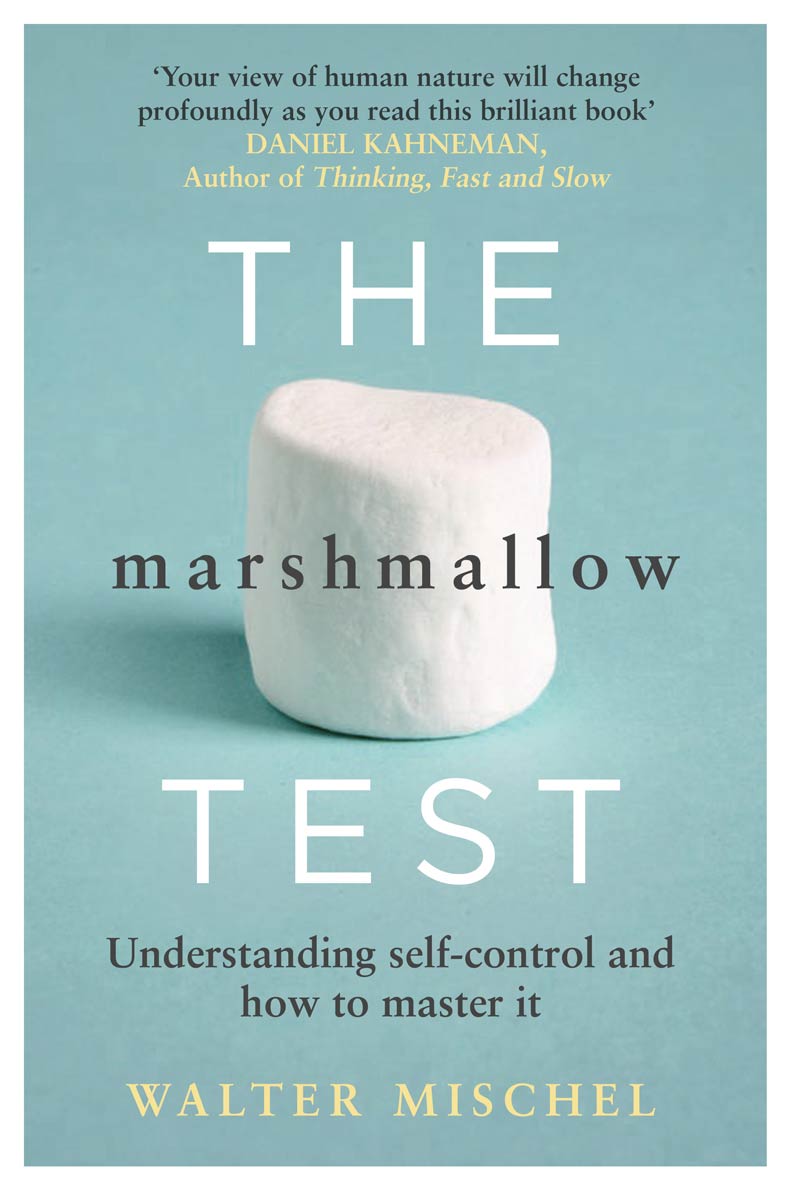 Conflictregistratie
Controles                           Rokers                               Pathologische gokkers
Bij een conflictregistratietaak blijken rokers en pathologische gokkers hun ACC niet te (kunnen) activeren hetgeen wijst op een verminderde capaciteit om de behoeftebevrediging uit te stellen
Bron: De Ruiter et al. 2012
Erfelijkheid van roken en nicotineafhankelijkheid
Variatie in experimenteren met (legale) drugs wordt vooral verklaard door gedeelde omgevingsfactoren, terwijl variatie in verslaving aan (legale) drugs vooral wordt bepaald door genetische en unieke omgevingsfactoren
Vink et al., 2005
Erfelijkheidsschattingen
80
70
60
50
Heritability (% of total variance)
40
30
Alcoholisme

Nicotineafhankelijkheid

Cannabis

Elke andere illegale drug
20
10
0
Dutch twins
Finnish twins
Virginia twins
Colorado twins
Australian twins
Minnesota twins
Vietnam era twins
Bron: Agrawal & Lynskey. Addiction 2008;103(7):1069–1081
Roken en erfelijkheid
Rookgedrag is (deels) erfelijk
Verschillende genen in kaart gebracht
Verder onderzoek noodzakelijk
Voorzichtig met interpretatie
Bron: Vink, JM, Willemsen, G. and Boomsma, DI, The association of current smoking behavior with the smoking behavior of parents, siblings, friends and spouses. Addiction, 2003. 98: p. 923-931.
De tabaksindustrie voegt stoffen toe aan tabak zodat het nog verslavender wordt
Waar
Niet waar



Waar
[Speaker Notes: Aan tabak worden luchtwegverwijders toegevoegd waardoor de rook dieper geïnhaleerd kan worden en meer nicotine wordt opgenomen. Ook worden smaakstoffen toegevoegd om de smaak milder en minder scherp te maken. Tevens worden geurstoffen toegevoegd.
Sinds kort is er een verbod op toevoegingen.]
Nicotine en andere verslavingentriggeren en versterken elkaar
30 % van de zware rokers heeft een alcoholprobleem 
	nu of in het verleden

80% van de alcoholisten rookt 

98% van drugsverslaafden en methadongebruikers rookt 

andere verslavingen bemoeilijken s-m-r en andersom maar s-m-r beïnvloedt de kans van slagen bij andere verslavingen positief! *
* De Wildt WAJM, Tromp-Beelen PG. Misverstanden en mythes, Stoppen met roken tijdens een behandeling voor alcohol of drugsafhankelijkheid moet afgeraden worden. Directieve therapie 2008;28(4):282-6.
Roken en psychiatrische comorbiditeit
Bij populatie met psychiatrische aandoeningen min. 2x verhoogde kans op nicotineafhankelijkheid m.n. bij:
depressies
angststoornissen
bipolaire stoornis
schizofrenie
ADHD

Veronderstelling dat dit komt door:
gemeenschappelijke genetische aanleg
beïnvloeding wederzijds op neuroreceptor niveau (dopaminerg en serotonerg)
Bron: Tromp-Beelen PG, Weijers-Everhard JP. Verslaving. Hoofdstuk 15,265-81 in Knol, Hilvering, Wagener en Willemsen: Tabaksgebruik, gevolgen en bestrijding. Utrecht: Lemma; 2005. ISBN 90 5931 146 9.
Roken en psychiatrische comorbiditeit
vaker jonge leeftijd waarop begin roken: 75% begint < 16 jaar
ernstiger mate nicotineafhankelijkheid (> 20 sig. p.d.)
moeilijker stoppen
meer en heftiger ontwenningsverschijnselen
minder succesvolle stoppogingen
naast farmacotherapie is niet-farmacologische begeleiding van toegevoegde waarde
Roken en depressie
tabaksrook werkt antidepressief (o.a. MAO-remmers)
depressie verhoogt de kans op roken
roken kan de depressie verergeren
s-m-r kan depressieve klachten geven
roken verlaagt plasmaspiegel van antidepressiva:
tricyclische antidepressiva (TCA’s)
selectieve serotonine-heropnameremmers (SSRI’s)

geen dosisaanpassing nodig bij SMR
Bron: Tromp-Beelen PG, Weijers-Everhard JP. Verslaving. Hoofdstuk 15,265-81 in Knol, Hilvering, Wagener en Willemsen:
Tabaksgebruik, gevolgen en bestrijding. Utrecht: Lemma; 2005. ISBN 90 5931 146 9.
Invloed van stoppen met roken op depressie, angst en stress
Resultaten: Angst, depressie, of een combinatie hiervan, en stress nemen af vanaf het moment van stoppen met roken en follow-up in vergelijking met continue rokers 
Conclusies: Stoppen met roken geeft verminderde depressie, angst en stress en verbeterde kwaliteit van leven, ook bij patiënten met psychiatrische stoornissen. Dit effect is vergelijkbaar of zelfs effectiever dan antidepressiva.
Bron: Change in mental health after smoking cessation: systematic review and meta-analysisBMJ   2014; 348 doi: http://dx.doi.org/10.1136/bmj.g1151 (Published 13 February 2014)  Cite this as: BMJ 2014;348:g1151
[Speaker Notes: Results
26 studies that assessed mental health with questionnaires designed to measure anxiety, depression, mixed anxiety and depression, psychological quality of life, positive affect, and stress were included. Follow-up mental health scores were measured between seven weeks and nine years after baseline. 

the standardised mean differences (95% confidence intervals) were anxiety −0.37 (95% confidence interval −0.70 to −0.03); depression −0.25 (−0.37 to −0.12); mixed anxiety and depression −0.31 (−0.47 to −0.14); stress −0.27 (−0.40 to −0.13). Both psychological quality of life and positive affect significantly increased between baseline and follow-up in quitters compared with continuing smokers 0.22 (0.09 to 0.36) and 0.40 (0.09 to 0.71), respectively). There was no evidence that the effect size differed between the general population and populations with physical or psychiatric disorders.]
Roken en schizofrenie
75% rookt en > 20 sigaretten p.d.
antipsychotica verhogen de tabaksconsumptie om bijwerkingen te verlichten

roken versnelt afbraak van  met name haloperidol, olanzapine en clozapine
Let op! Bij SMR kan aanpassing (verlaging) van dosering nodig zijn (spiegel bepaling!)
Bron: Tromp-Beelen PG, Weijers-Everhard JP. Nicotineverslaving. Pharmaceutisch Weekblad, 2001;136(40):1503-7.
Roken en ADHD
minimaal 40 % rookt  
> 20 sigaretten p.d.
met name de factor hyperactiviteit speelt een rol
75 % begonnen < 16 jaar (versus 26% non-ADHD)
eerst de ADHD goed behandelen alvorens s-m-r
Bron: Mc Clermon F, Kollins SH, ADHD and Smoking Ann NY Acad Sci. 2008 1141:131-147
Verslavingsrisico’s met betrekking tot het middel
verkrijgbaarheid
kosten

snelheid van intrede effect en duur van aanhouden effect
werkingsmechanisme
sterk /zwak werkzaam
doseringsfrequentie
wijze gebruik (kauwen, slikken, spuiten, inhaleren)
Bron: Franken I, van den Brink W. Handboek Verslaving. Utrecht. De tijdstroom; 2009. ISBN 978 5898 140 0
[Speaker Notes: Koptekst gecentreerd, lettergr. van 24 naar 28]
Wat werkt sneller: inhaleren, snuiven of injecteren?
Inhaleren
Snuiven
Injecteren 


Antwoord:Inhaleren
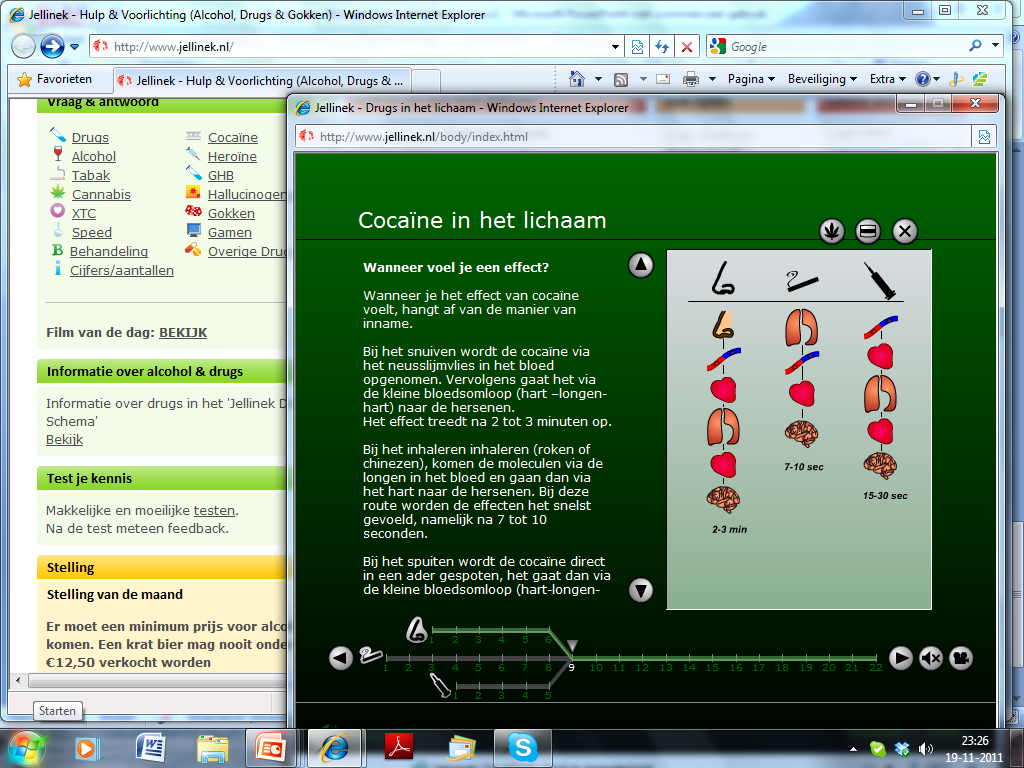 Het (mee)roken van sigarenrook is minder schadelijk voor de gezondheid dan het (mee)roken van sigarettenrook
Waar
Niet waar



Antwoord: niet waar
[Speaker Notes: In sigarenrook zit meer teer, koolmonoxide en ammoniak. Sigarenrook bevat meer kankerverwekkende stoffen dan sigarettenrook. Wel inhaleren sigarenrokers minder maar een sigaar produceert meer rook dan een sigaret.]
Farmacokinetische eigenschappen nicotine
nicotine geeft geen duidelijke intoxicatie (i.t.t. drugs en alcohol)
zeer potent verslavend middel
werkt zeer snel, bereikt na 7 seconden de hersenen
werkt kort (afhankelijk genetische factoren!)
resultaat: vaak doseren, 20 sigaretten per dag en 10 inhalaties per sigaret: minimaal 200 doses p.d.
(let op: ‘light’, ‘mild’ en filtersigaretten)
Bron: Tromp-Beelen PG, Weijers-Everhard JP. Verslaving. Hoofdstuk 15,265-81 in Knol, Hilvering, Wagener en Willemsen:
Tabaksgebruik, gevolgen en bestrijding. Utrecht: Lemma; 2005. ISBN 90 5931 146 9.
[Speaker Notes: Van in koptekst weggehaald, 1 zin, dubbele punt achter let op, ….i.t.t. op 1 regel, afkappunt laatste bullet, van 24 naar 26,]
Het roken van ‘lichte’ sigaretten is beter voor de gezondheid
Waar
Niet waar

Antwoord: niet waar
[Speaker Notes: Lichte sigaretten bevatten minder teer en nicotine maar daardoor gaan rokers op een andere manier roken: meer trekjes en dieper inhaleren, roken de sigaret tot het eind tie op of knijpen het filter af. De hoeveelheid teer die je op die manier binnenkrijgt is even groot of zelfs meer dan bij gewone sigaretten.]
Let op: genetische verschillen in metabolisme van nicotine (CYP2A6)
Bron:  A. Goldstein Addiction. De nicotine  spiegel in het bloed na het roken van één sigaret per uur. De bloedmonsters werden iedere 15 minuten genomen. (Nicotinespiegel gegeven in ng/ml bloed).
Farmacodynamische eigenschappen nicotine
stimulering
ontspanning
concentratie ↑
prestatie ↑
stemming ↑
angst ↓
eetlust ↓
[Speaker Notes: Koptekst op 1 regel, van verwijderd]
Nicotine werking op het centraal zenuwstelsel
DOPAMINE
genot, onderdrukken eetlust
NORADRENALINE
waakzaamheid, onderdrukken eetlust
ACETYLCHOLINE
waakzaamheid, verbetering leerproces
NICOTINE
VASOPRESSINE
verbetering geheugen
SEROTONINE
beïnvloeding stemming, onderdrukken 
eetlust
BETA-ENDORPHIN
vermindering van angst en spanning
BENOWITZ
Nicotine: perifere effecten
Stimulatie afgifte adrenaline bijnier:
bloeddruk ↑
perifere vasoconstrictie
hartfrequentie ↑
ademfrequentie ↑
glucosespiegel ↑

Parasympatische stimulatie:
gastro-intestinale systeem → tonus en motiliteit ↑

Passeert de placenta → ongeboren vrucht
kans op en slechtere longaanleg bij pasgeborenen en astma en COPD bij kinderen ↑
Nicotine-onthouding volgens de DSM:kan minstens 3 weken duren! (veel langer dan bij andere drugs en alcohol)
dysfore of depressieve stemming
slapeloosheid
prikkelbaarheid, frustratie of woede
angst
concentratieproblemen
rusteloosheid
vertraagde hartfrequentie
toegenomen eetlust en/of gewichtstoename
Bron: American Psychiatric Association. Diagnostic and Statistical Manual of Mental Disorders, 5th ed. (DSM-V). Washington D.C.; mei 2013
Daarnaast kans op …
(tijdelijke) hyperreactiviteit longen (hoesten↑)
obstipatie
verergering psychiatrische co-morbiditeit

CRAVINGcraving na stoppen met roken kan maanden tot jaren duren ! (veel langer dan bij alcohol of drugs)
CBO Richtlijn Behandeling van tabaksverslaving www.cbo.nl (2009)
Aanbevelingen farmacologische ondersteuning:

Bij gemiddeld ≥ 10 sigaretten : informatie geven en aanbieden, of als de patiënt dat wenst

Alleen in combinatie met gedragsmatige ondersteuning

Onvoldoende argumenten om een rangorde aan te brengen tussen NVM, bupropion, nortriptyline en varenicline. Op basis van veiligheid NVM 1e keus.
Bron: Richtlijn Behandeling van tabaksverslaving. 2009, Utrecht: Kwaliteitsinstituut voor de Gezondheidszorg CBO
CBO Richtlijn Behandeling van tabaksverslaving (vervolg)
Keuze afhankelijk van:
veiligheid (bijwerkingprofiel en contra-indicaties)
mate van nicotineafhankelijkheid
persoonlijke voorkeur patiënt
Bij sterke afhankelijkheid hoge dosis NVM
NVM kunnen worden gebruikt bij ‘risicogroepen’ zoals 
hart- en vaatziekten 
bij verslaafden vanaf 12 jaar
bij zwangere vrouwen en bij borstvoeding!
Bron: Richtlijn Behandeling van tabaksverslaving. 2009, Utrecht: Kwaliteitsinstituut voor de Gezondheidszorg CBO
Medicamenteuze behandeling
Andere medicatie:
bupropion *
nortriptyline *
varenicline
Nicotinesubstitutie:
pleisters (kunnen gecombineerd worden met andere NVM toedieningsvormen)
kauwgom
sublinguale tablet
zuigtablet
mondspray
inhalatievloeistof
* 
Kunnen gecombineerd worden  met nicotinevervangende middelen
Nicotinesubstitutie:
pleisters  7, 14, 21 mg / 24 uur
kauwgom 2 mg en 4 mg

sublinguale tablet 2 mg

zuigtablet 1 mg, 1,5 mg, 2 mg, 4 mg

mondspray 1 mg per spray zn

inhalatievloeistof 10 mg/patroon
Nicotine vervangende middelen substitutie
dosering (6 wk tot 6 mnd):  afh. aantal gerookte sigaretten
 	pleisters i.c.m. andere toedieningsvormen mogelijk

bijwerkingen: irritatie van huid, mond en keel, hik, maag-darmstoornissen, nervositeit, hoofdpijn, slapeloosheid

contra-indicaties*:recent myocardinfarct, instabiele angina pectoris, ernstige aritmieën, recent CVA, ongecontroleerde hypertensie
	
*- 	minder cardiaal risico dan doorroken 
  - 	geeft geen toename stollingneiging 
  - 	geen exposure aan koolmonoxide
Bupropion (kan gecombineerd met NVM) dopaminerge- en noradrenerge (serotonerg) werking
dosering (7-9 wk): eerste 6 dagen: 1 dd 150 mg, daarna 2 dd 150 mg

rookstopdatum: ± 10 dagen na start medicatie

bijwerkingen: overgevoeligheidsreacties, droge mond, hoofdpijn, duizeligheid, slapeloosheid, maag-darmstoornissen, depressie, angst, opwinding, onrust, concentratiestoornissen, allergische reacties, anorexie

contra-indicaties: ernstige levercirrose, manifeste epilepsie of een (voor)geschiedenis van convulsies, tumor CZS, Anorexia nervosa of boulimia, stoppen alcohol en benzodiazepinen

interacties: let op bij psycho-farmaca, betablokkers, anti-aritmica
Nortriptyline* (kan gecombineerd met NVM)serotonerge, noradrenerge en anticholinerge werking
dosering (7-12 weken): dag 1-3: 1 dd 25 mg, dag 4-6: 1 dd 50 mg, daarna evt. 1 dd 75mg (ouderen/adolescenten resp. 1 dd 10 mg, 20 mg, 30-40 mg)

rookstopdatum: 7-8 dagen na start medicatie

bijwerkingen: droge mond, hoofdpijn, duizeligheid, maag-darmstoornissen, slaapstoornissen, accomodatiestoornissen, concentratiestoornissen, ritmestoornissen

contra-indicaties: recent myocardinfarct, enige vorm van hartblokkade, stoornissen hartritme of kransslagaders

interacties: let op bij psychofarmaca 
*	niet geregistreerd voor stoppen met roken
Vareniclinepartiële agonist, partiële antagonist van nicotine
dosering (12 wk of langer): dag 1-3: 1 dd 0,5 mg, dag 4-7: 2 dd 0,5 mg, vanaf dag 8: 2 dd 1,0 mg
	bij bijwerkingen of nierfalen 0.5 mg 
	
flexibele stopdatum: 1-2 weken na start of later (stopdatum plannen!)

bijwerkingen: misselijkheid, hoofdpijn, slaapstoornissen, vreemde dromen, maag-darmstoornissen, duizeligheid
contra-indicatie: overgevoeligheid voor de stof of hulpstoffen
interacties: geen
Invloed roken op medicatie door enzyminductie CYP1A1/1A2 (CYP2E1)
fluvoxamine
amitriptyline
nortriptyline
imipramide
haloperidol
olanzapine
clozapine
chloorpromazine
flecaïnide
bètablokkers (propanolol)
pentazocine 
estradiol
insuline 
cafeïne !
Bron: Knol, Hilvering, Wagener en Willemsen:Tabaksgebruik, gevolgen en bestrijding. Utrecht: Lemma;2005. ISBN 90 5931
Alertheid! bij stoppen met roken bij
Diabetes
Andere verslavingen o.a.:
alcohol
cannabis
Psychiatrische aandoeningen: 
schizofrenie
bipolaire stoornis
depressie
angststoornis
ADHD
Technische ontwikkeling E-sigaret
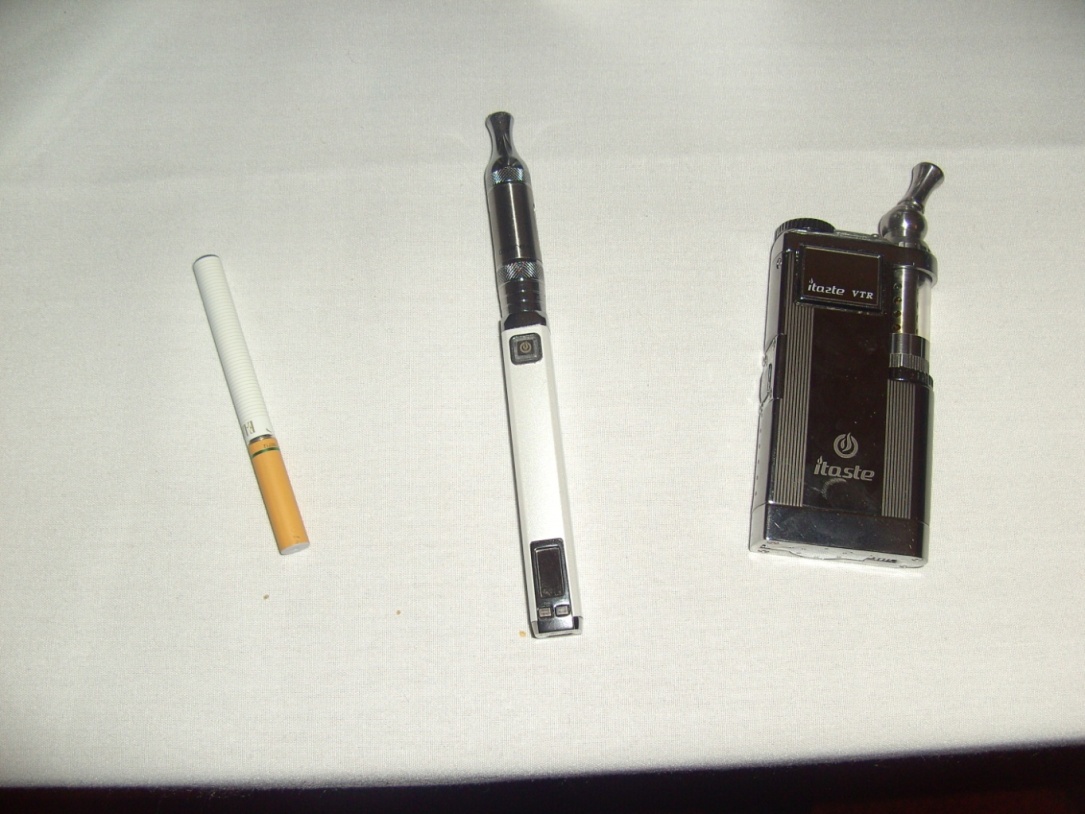 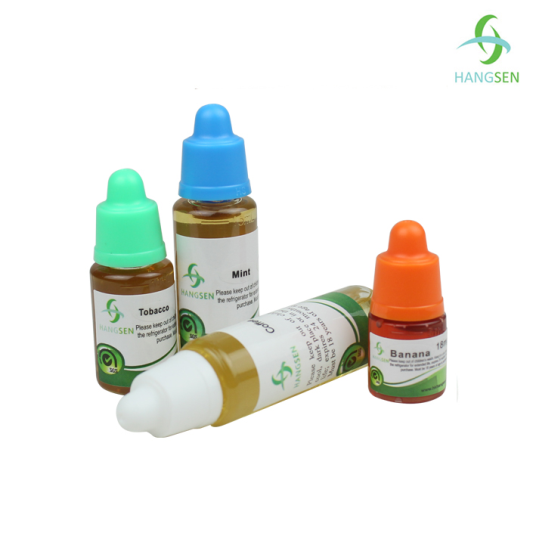 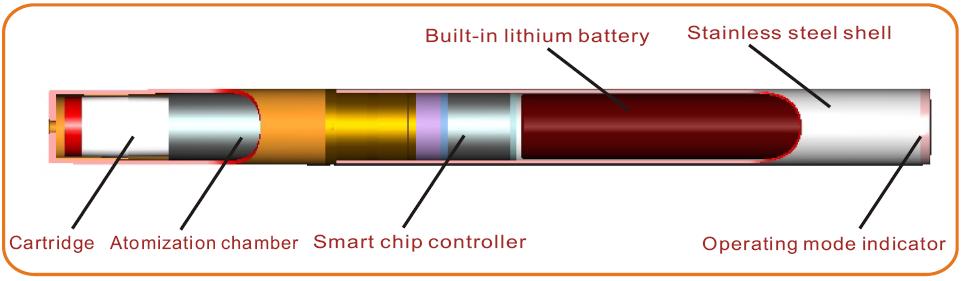 1e generatie: wegwerp
2e generatie: hervulbaar
3e generatie: mix and match and pimp your own
[Speaker Notes: Oncontroleerbaar qua vulling/concentratie en wat men er nog meer aan toe kan voegen]
Gebruik e-sigaret
Bron: Willemsen M, Croes EA, Kotz D, van Schayck OCP. De elektronische sigaret. Ned Tijdschr Geneeskunde 2015;159:1-5
Inhoud e-sigaret
Propyleenglycol
Glycerol
Aldehydes
Nitrosaminen
Metalen: lood, chroom, tin, zilver, nikkel
Nicotine (0 – 20 mg/ml)
Smaakstoffen 
Batterijen
Bijwerkingen e-sigaret
Propyleenglycol*: luchtwegaandoeningen
Glycerol*: kan leiden tot voorstadia van kanker
Nitrosamines*: schadelijk, kankerverwekkend
Nicotine*: 
verslaving
RR verhoging
toename hartfrequentie
bevordering groei bestaande tumoren / sneller uitzaaiingen 
verder: misselijkheid, braken, hoofdpijn, duizeligheid
effecten op de foetale ontwikkeling
LET OP**: net als bij stoppen met roken beïnvloedt ook de e-sigaret medicijnconcentraties!!!
*  Bron: Trimbos Instituut: factsheet e-sigaretten
**Bron:  NTVG 2015;159:A9090
Nadelen e-sigaret
Roken, dus ook de e-sigaret, blijft de moeder aller verslavingen (nicotine is gateway tot andere verslavingen)
Gedrag blijft gehandhaafd
Doorgaan met roken sigaret/e-sigaret vermindert de kans op succes bij de behandeling van andere verslavingen
Risico op toevoeging drugs aan e-sigaret: cannabis, GHB (?), ritalin, alcohol, …..
Bij klinische opnames: risico op binnensmokkelen van andere drugs in ampullen e-sigaret
Stand van zaken
Het gebruik e-sigaret onder volwassenen in Nederland stijgt
Trendgegevens over jongeren ontbreken vooralsnog
Jongeren en volwassenen die experimenteren met e-sigaretten zijn voornamelijk rokers van conventionele sigaretten of ex-rokers
De damp van e-sigaretten bevat schadelijke stoffen maar de gezondheidsrisico’s zijn veel kleiner dan bij het roken van conventionele sigaretten
Nog onvoldoende gegevens of e-sigaretten effectief zijn bij s-m-r
Nog onduidelijk of e-sigaretten bij jongeren aanzetten tot roken
Bron: Willemsen M, Croes EA, Kotz D, van Schayck OCP. De elektronische sigaret. Ned Tijdschr Geneeskunde 2015;159:1-5
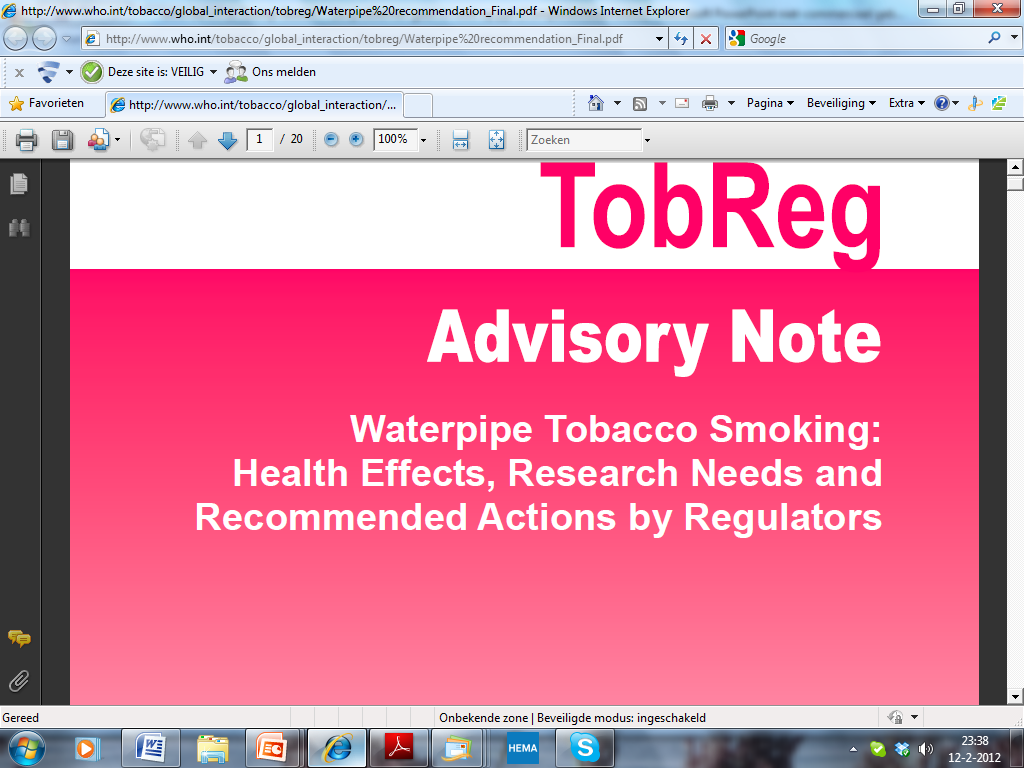 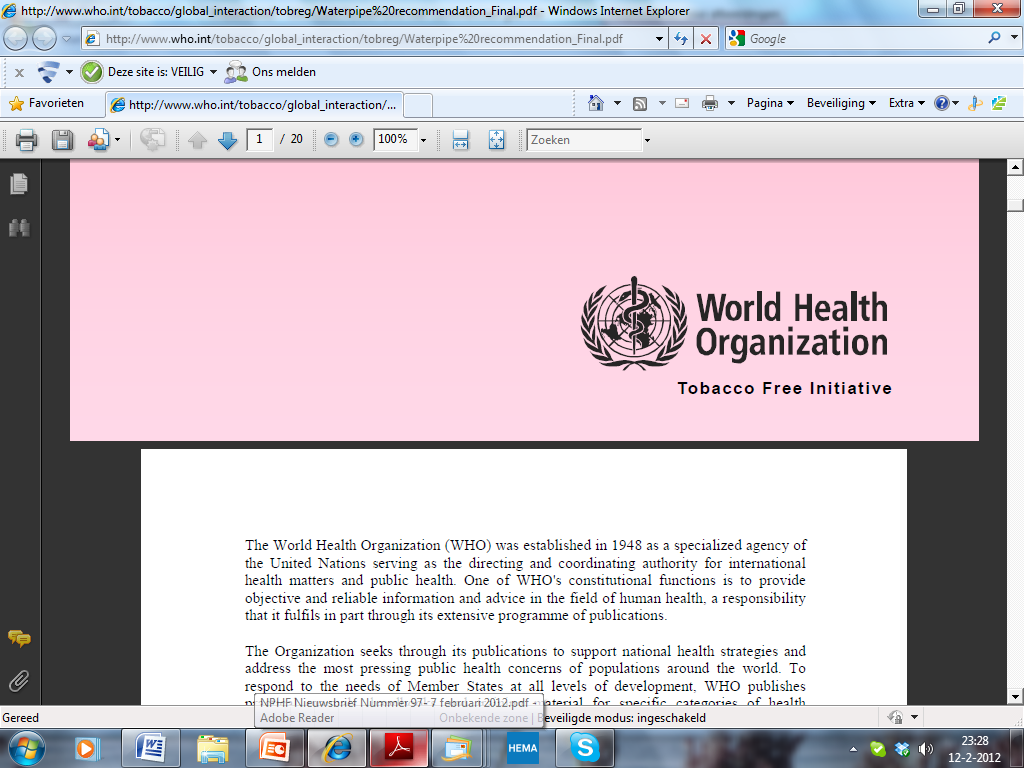 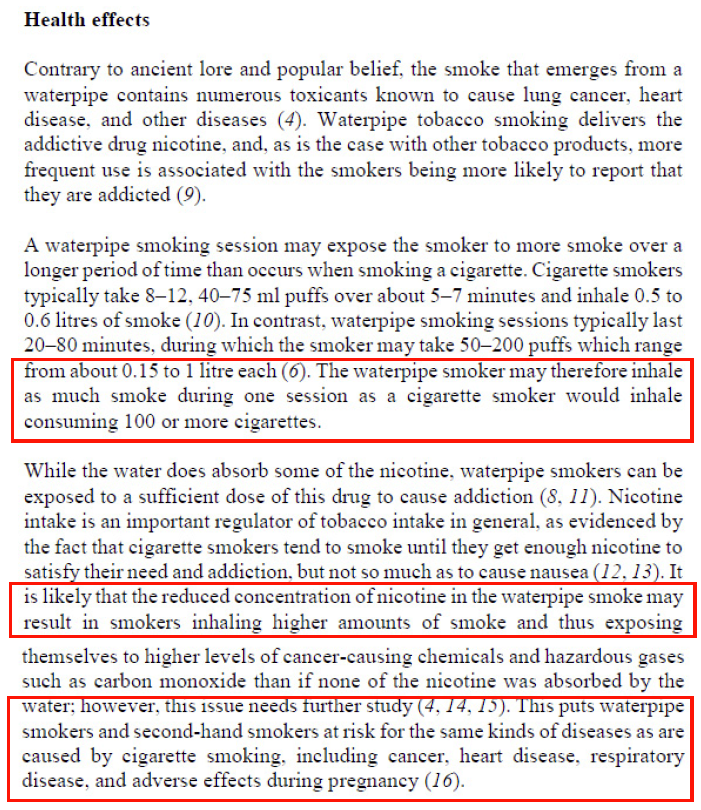 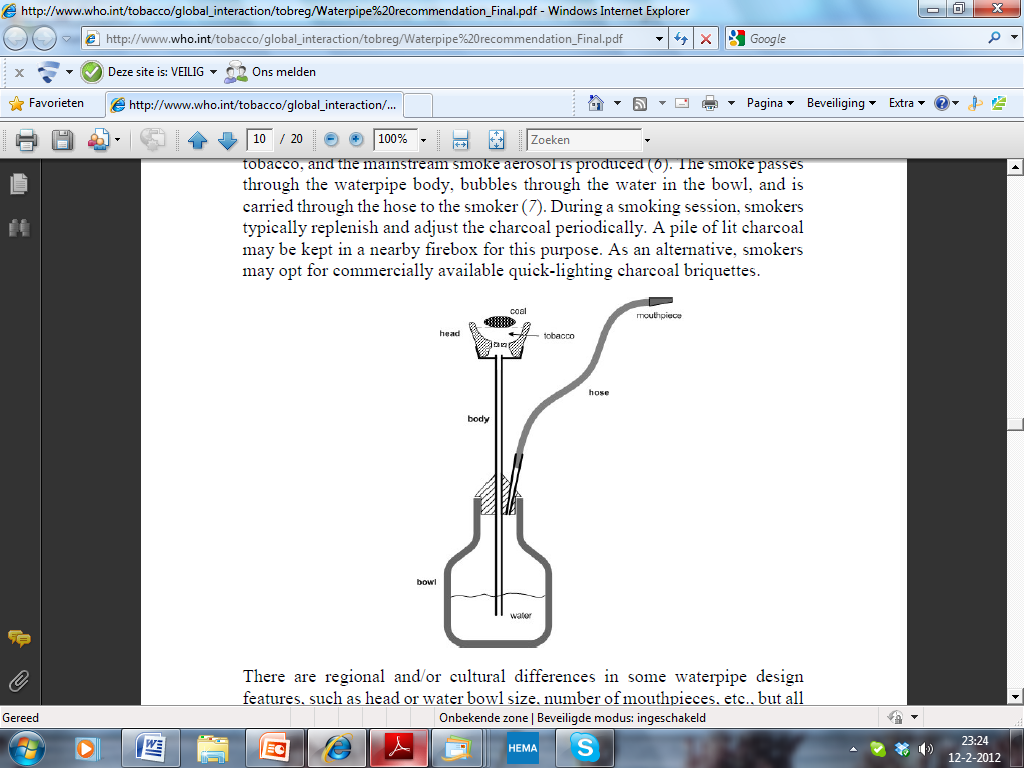 Bron: WHO rapport 2005
Samenvatting en conclusies
roken is een verslaving
de ziektelast is enorm
stoppen is altijd zinvol
er is grote kans op terugval
terugval wordt veroorzaakt door craving
terugval hoeft geen mislukking te zijn maar kan een leerzame ervaring zijn

medicatie beschikbaar als onderdeel van de behandeling naast gedragstherapie!!
medicamenteuze ondersteuning kan de slagingskans verhogen
Stellingen
door genetische verschillen is de een sneller verslaafd aan roken dan een ander eens/ oneens


E-sigaret heeft een plaats in de behandeling van s-m-r
	eens/ oneens
Relevante sites
www.jellinek.nl
www.rokeninfo.nl
www.trimbos.nl
www.partnershipstopmetroken.nl
www.kwaliteitsregisterstopmetroken.nl
www.zitdaterechtin.nl / www.watziterintabak.nl
www.nederlandstopt.nu 
www.kwf.nl/stoppen